The weather todayPronóstico diario del tiempo en linares.
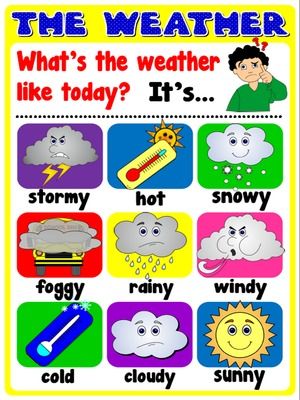 1
The weather todayCómo está el tiempo hoy?
Les propongo hacer este calendario para que registren su pronóstico del tiempo
Instrucciones!
Imprime o dibuja el calendario que te entregué (actividad 5 del cuadernillo)
No olvides agregar tu nombre en el calendario
Luego, podrás ir analizando cadadía y agregando el clima que corresponde!
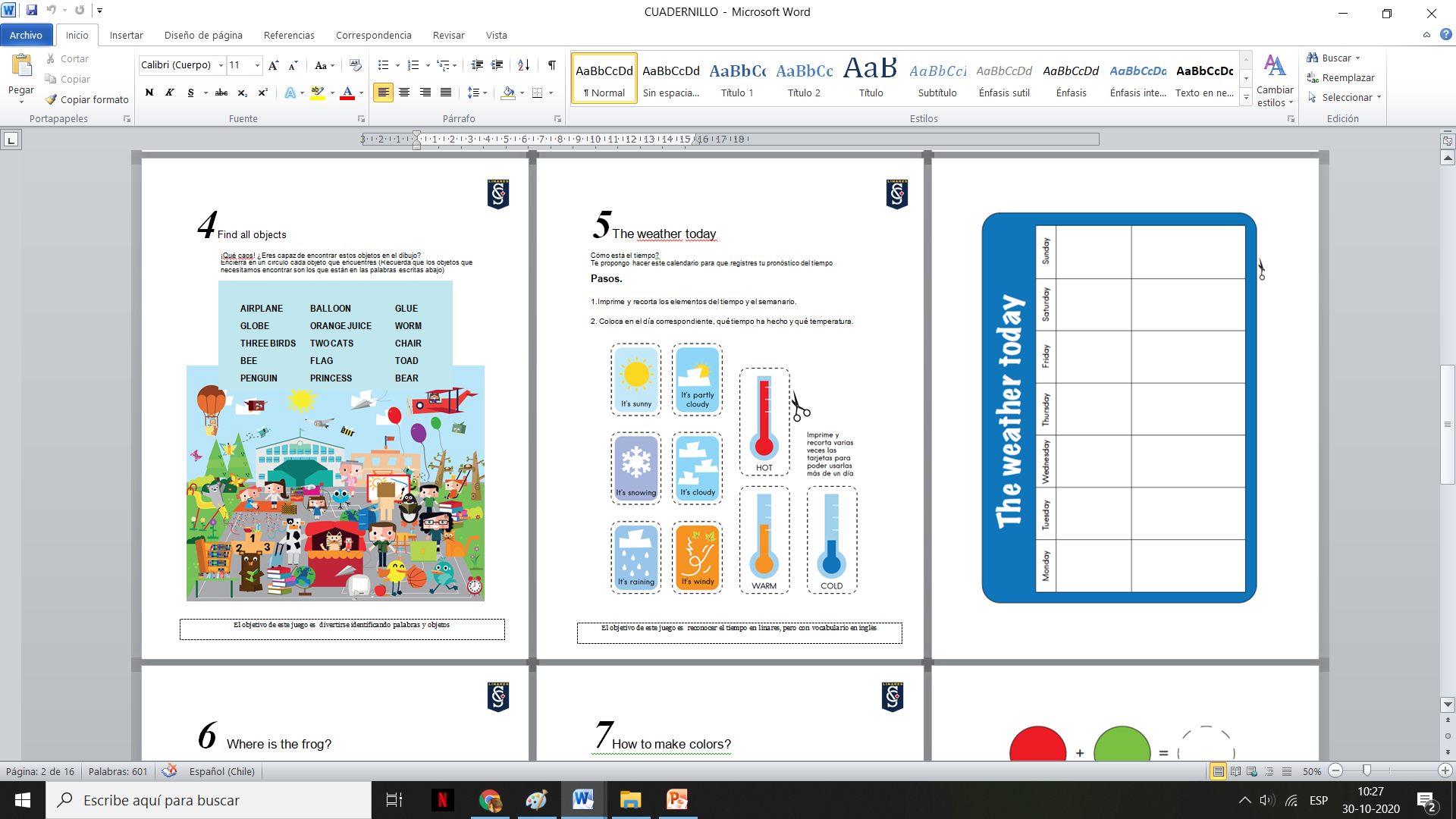 3
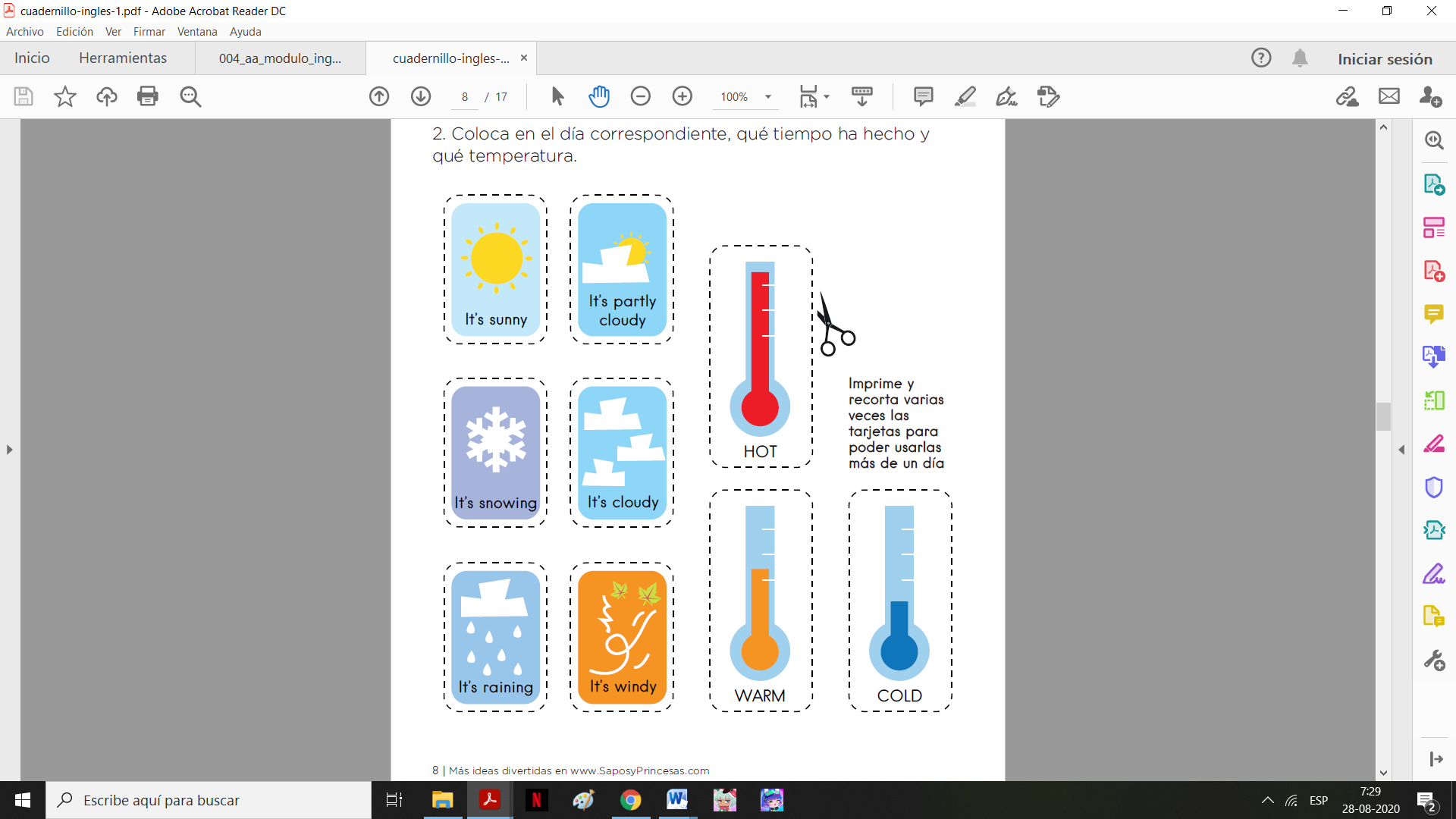 4
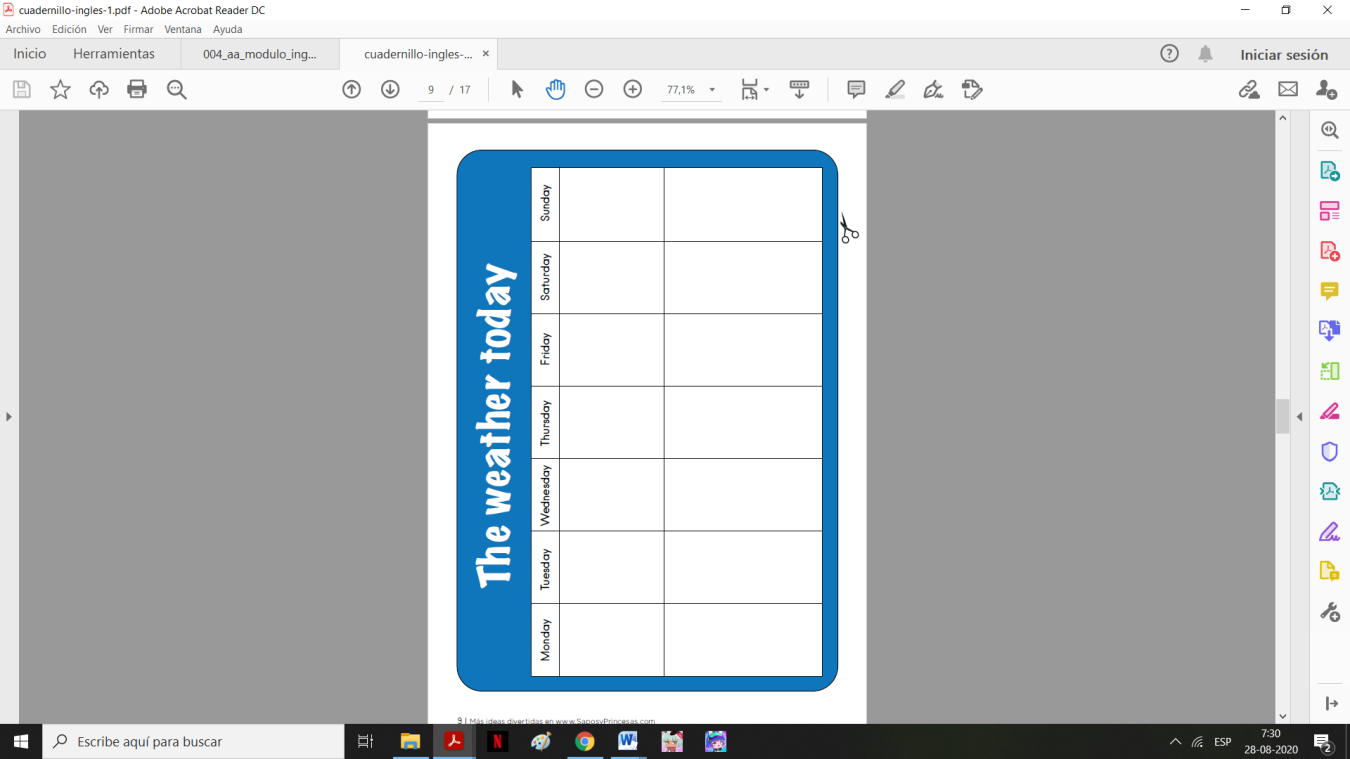 Agregamos el tiempo
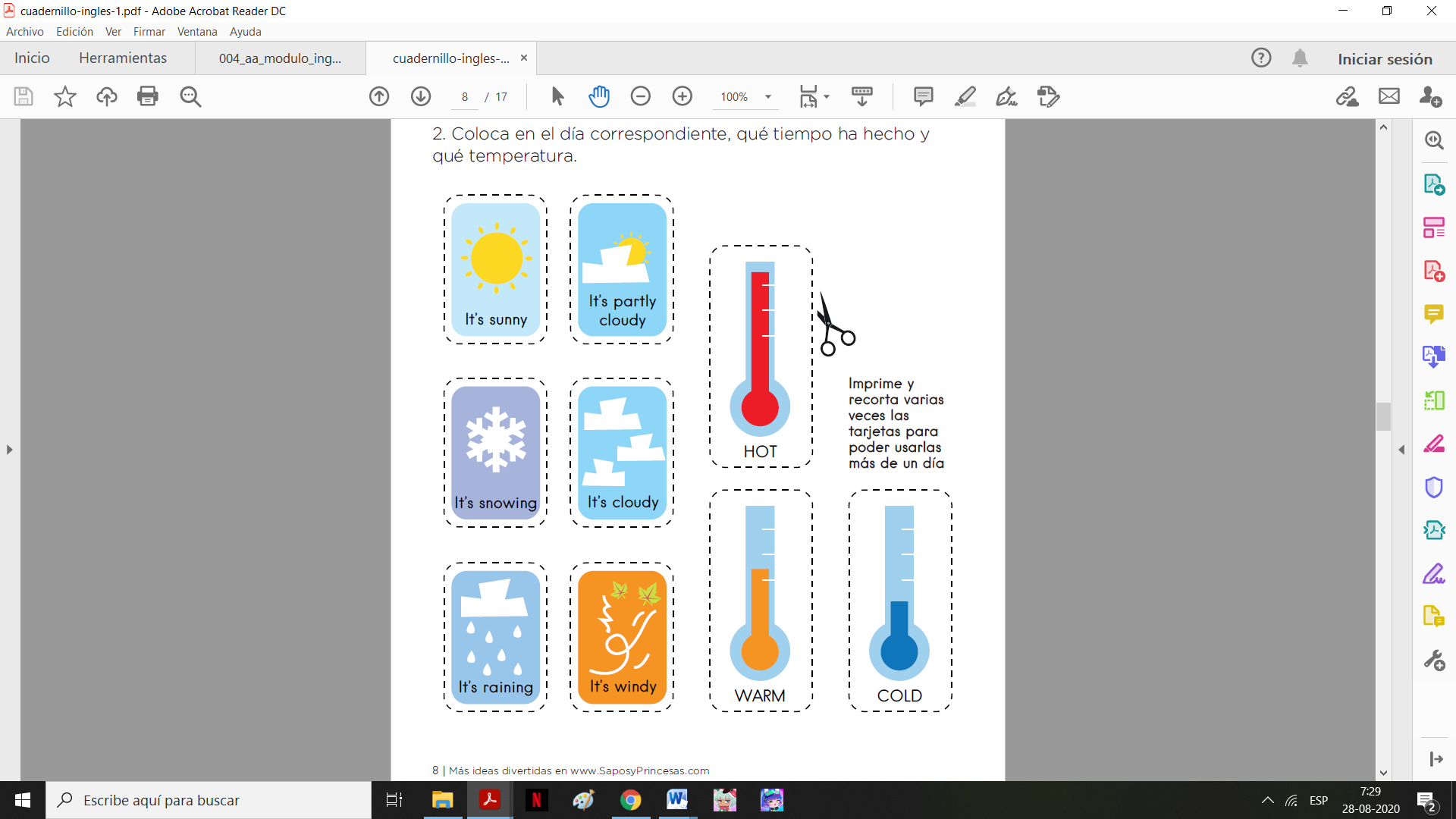 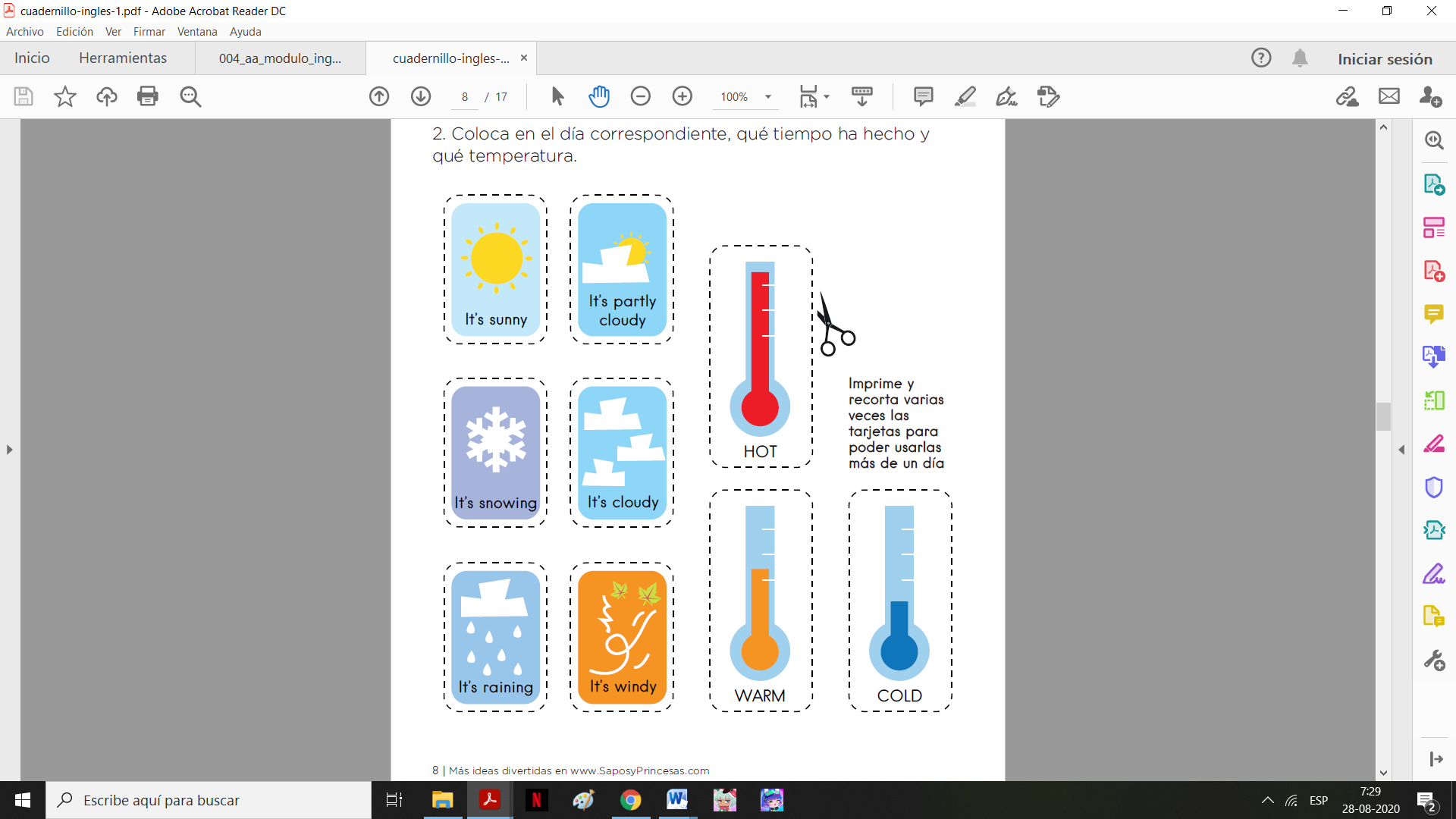 Agregamos la sensación térmica
5
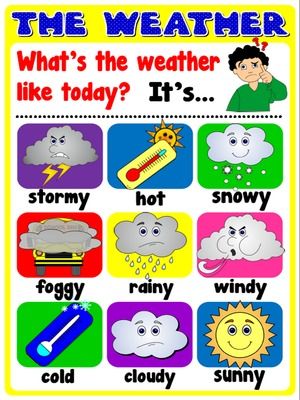 No olvides el vocabulario!
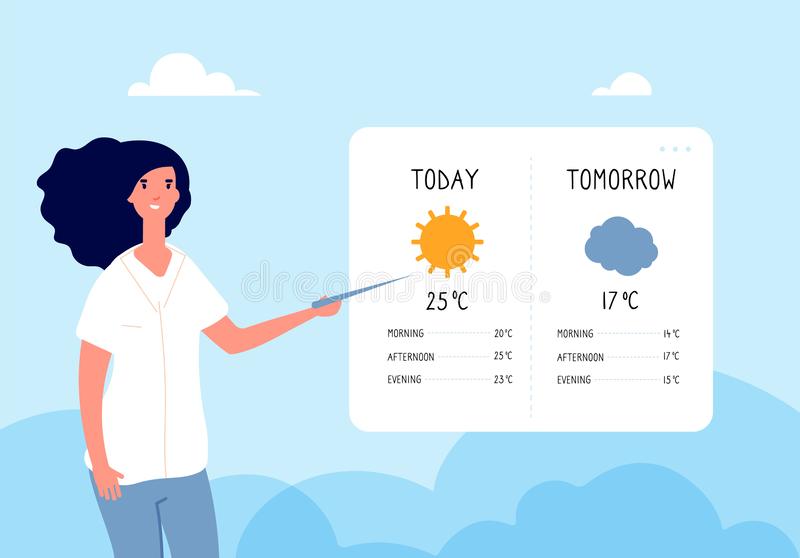 6